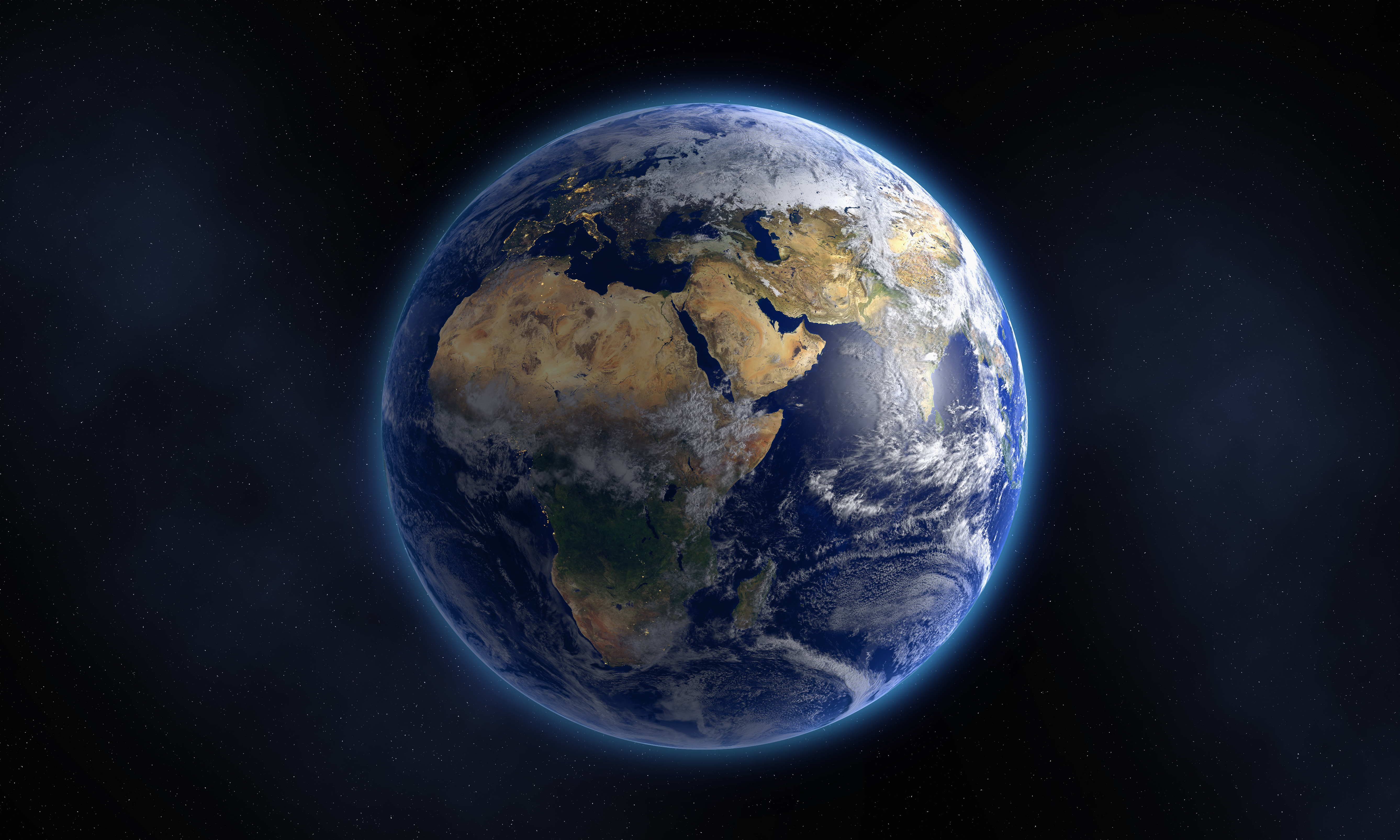 The book of genesis
A Study of the Pentateuch
Greek
Pente (Five) + Teuchos (Vessel, Container, Book or Volume)
The PentateuchGenesisExodusLeviticusNumbersDeuteronomy
Hebrew
Torah: Law, Instruction, or Teaching
Significance of Study
Historical Significance
Old Testament 
New Testament 
Today
HISTORICAL SIGNIFICANCE: OLD TESTAMENT
HISTORICAL SIGNIFICANCE: OLD TESTAMENT
Why did the ancients study the Pentateuch?
HISTORICAL SIGNIFICANCE: NEW TESTAMENT
How did Jesus + apostles view the Pentateuch?
How did Jesus + apostles view the Pentateuch?
Genesisclass outline
Genesis: Major class themes
Genesis 1:1 – 2:3
The Creation
1 In the beginning God created the heavens and the earth. 2 The earth was formless and void, and darkness was over the surface of the deep, and the Spirit of God was moving over the surface of the waters. 3 Then God said, “Let there be light”; and there was light. 4 God saw that the light was good; and God separated the light from the darkness. 5 God called the light day, and the darkness He called night. And there was evening and there was morning, one day.
6 Then God said, “Let there be an expanse in the midst of the waters, and let it separate the waters from the waters.” 7 God made the expanse, and separated the waters which were below the expanse from the waters which were above the expanse; and it was so. 8 God called the expanse heaven. And there was evening and there was morning, a second day.
Genesis 1:1 – 2:3
9 Then God said, “Let the waters below the heavens be gathered into one place, and let the dry land appear”; and it was so. 10 God called the dry land earth, and the gathering of the waters He called seas; and God saw that it was good. 11 Then God said, “Let the earth sprout vegetation, plants yielding seed, and fruit trees on the earth bearing fruit after their kind with seed in them”; and it was so. 12 The earth brought forth vegetation, plants yielding seed after their kind, and trees bearing fruit with seed in them, after their kind; and God saw that it was good. 13 There was evening and there was morning, a third day.
Genesis 1:1 – 2:3
14 Then God said, “Let there be lights in the expanse of the heavens to separate the day from the night and let them be for signs and for seasons and for days and years; 15 and let them be for lights in the expanse of the heavens to give light on the earth”; and it was so. 16 God made the two great lights, the greater light to govern the day, and the lesser light to govern the night; He made the stars also. 17 God placed them in the expanse of the heavens to give light on the earth, 18 and to govern the day and the night, and to separate the light from the darkness; and God saw that it was good. 19 There was evening and there was morning, a fourth day.
Genesis 1:1 – 2:3
20 Then God said, “Let the waters teem with swarms of living creatures, and let birds fly above the earth in the open expanse of the heavens.” 21 God created the great sea monsters and every living creature that moves, with which the waters swarmed after their kind, and every winged bird after its kind; and God saw that it was good. 22 God blessed them, saying, “Be fruitful and multiply, and fill the waters in the seas, and let birds multiply on the earth.” 23 There was evening and there was morning, a fifth day.
24 Then God said, “Let the earth bring forth living creatures after their kind: cattle and creeping things and beasts of the earth after their kind”; and it was so. 25 God made the beasts of the earth after their kind, and the cattle after their kind, and everything that creeps on the ground after its kind; and God saw that it was good.
Genesis 1:1 – 2:3
26 Then God said, “Let Us make man in Our image, according to Our likeness; and let them rule over the fish of the sea and over the birds of the sky and over the cattle and over all the earth, and over every creeping thing that creeps on the earth.” 27 God created man in His own image, in the image of God He created him; male and female He created them. 28 God blessed them; and God said to them, “Be fruitful and multiply, and fill the earth, and subdue it; and rule over the fish of the sea and over the birds of the sky and over every living thing that moves on the earth.” 29 Then God said, “Behold, I have given you every plant yielding seed that is on the surface of all the earth, and every tree which has fruit yielding seed; it shall be food for you;
Genesis 1:1 – 2:3
30 and to every beast of the earth and to every bird of the sky and to every thing that moves on the earth which has life, I have given every green plant for food”; and it was so. 31 God saw all that He had made, and behold, it was very good. And there was evening and there was morning, the sixth day.
The Creation of Man and Woman
2 Thus the heavens and the earth were completed, and all their hosts. 2 By the seventh day God completed His work which He had done, and He rested on the seventh day from all His work which He had done. 3 Then God blessed the seventh day and sanctified it, because in it He rested from all His work which God had created and made.
Genesis 1 readingWhat questions do you see answered in genesis 1?What stands out in text to you?
“…And yet He did not leave himself without witness…for since the creation of the world his invisible attributes are clearly seen, being understood by the things that are made… the heavens declare the glory of god; and the firmament shows his handiwork.”acts 14:17; rom. 1:20; psalm 19:1
Gen. 1: Parallel structure
Disordered + Uninhabited + Dark
A. Light 
     B. Sea and Sky 
         C. Dry Land 
A. Luminaries 
     B. Fish and Birds 
         C. Land Animals and Humans 
Ordered +  Inhabited + Light     
              D. Sabbath
Climax of the creation narrative
Stands in position of emphasis
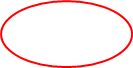 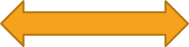 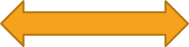 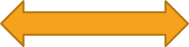 Mankind’s purpose
Look at Genesis 1:26-31
Question: Discuss what is gleaned from this passage regarding mankind’s purpose?
Genesis 26a –  “Then God said, “Let Us make man in Our image, according to Our likeness…”
Begs the reader answer… 
“Who is this God whom I bear the image and likeness of?”
In the context of the Creation + Eden story who is God revealed to be?
Spiritual and Eternal Being, Free Willed, Capable of Love and Relationships, Self Aware, Moral Being, has Dominion, Holy, Just
[Speaker Notes: - Hebrew word for image (tselem) is also used for the construction of royal images.  That is, while the king could not be physically present throughout his entire realm, he would set up images of himself throughout the kingdom to remind the people of his authority.]
End of class 1 - break slide
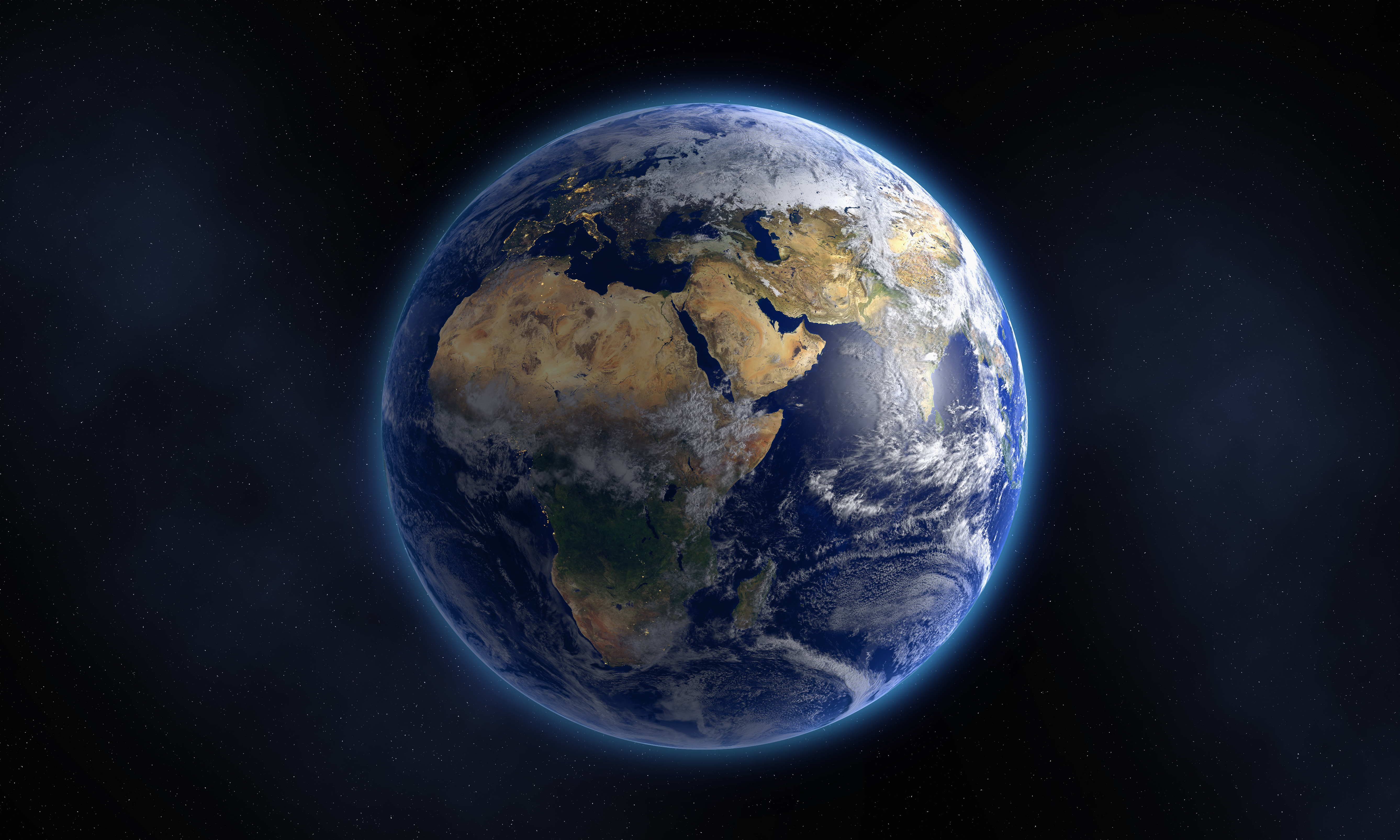 The book of genesis
A Study of the Pentateuch
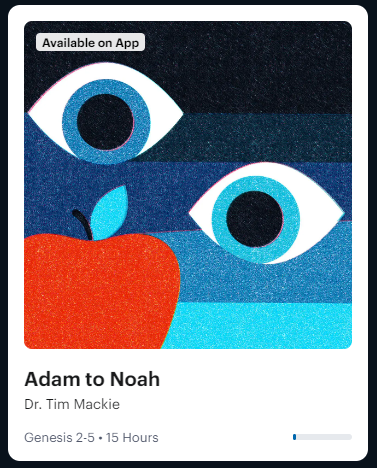 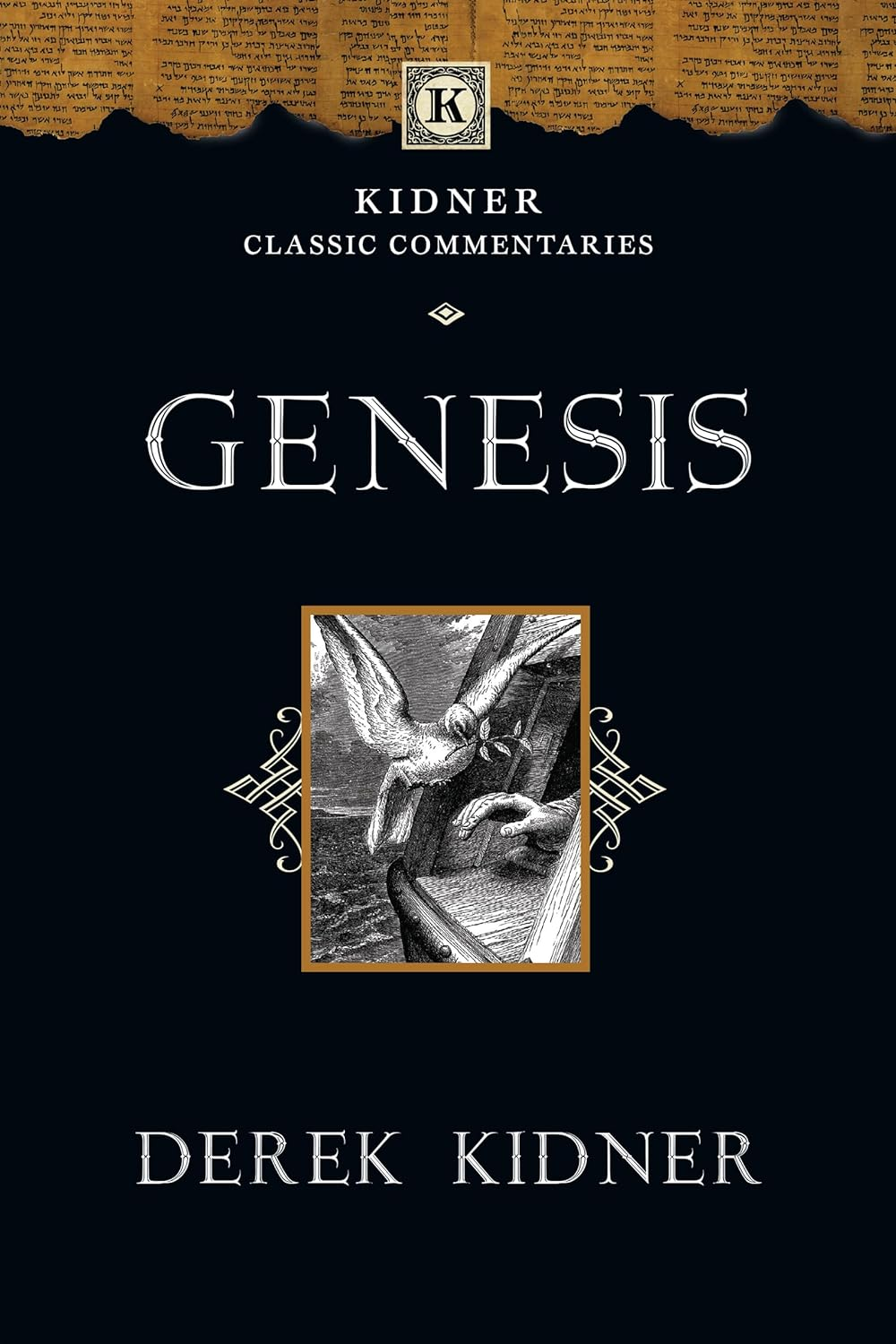 Recommended study material
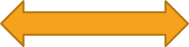 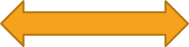 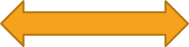 Genesis 26a –  “Then God said, “Let Us make man in Our image, according to Our likeness…”
Begs the reader answer… 
“What does this say about my purpose and relationship with Him?”
Divine calling to be God’s representations (image/tselem) in His creation 
Romans 8:29 – those called to Christ are “…conformed to the IMAGE of His Son, so that He would be the firstborn among many brethren…”
Matthew 5:16 – “Let your light shine before men…”
Leviticus 26:1 – “You shall not make for yourselves idols, nor shall you set up for yourselves an image…”
A “likeness” is only a copy – exists by derivation 
Clearly distinguishes God from humanity 
Mankind (Females and Males) share equally in God’s image + likeness
[Speaker Notes: - Hebrew word for image (tselem) is also used for the construction of royal images.  That is, while the king could not be physically present throughout his entire realm, he would set up images of himself throughout the kingdom to remind the people of his authority.]
Mankind’s blessing + purpose
The image of God statements are immediately followed by sections that unpack the meaning and significance of the divine image:
Vs. 26b –  “…in order that they may rule…”
Given dominion 
Vs. 28-29 – “God blessed them…”
All needs are provided for by God
Not only a gift but a purpose 
“…Be fruitful and multiply, and fill the earth, and subdue it; and rule over the fish of the sea and over the birds of the sky and over every living thing that moves on the earth…”
It was very good
Genesis 1:26 – 2:3
What is meant by the repeated phrase: “…it was good”
It was perfect and holy
Everything was created according to His plan and purpose 
Everything He created was in its proper order and functioned as it should
Fit for its intended use – (includes man)
Genesis 3:8-9
Humanity was in God’s presence 
Had close relationship with Him
7th day blessed and sanctified
Gen. 2:2-3 – “By the seventh day God completed His work which He had done, and He rested on the seventh day from all His work which He had done.  Then God blessed the seventh day and sanctified it, because it He rested from all His work which God had created and made.”
Rested: Literally CEASE, DESIST, SHABBATH
Rest of achievement, not in activity 
God nurtures what he creates
To desist of creative work resonates God’s creation was perfect and complete 
Note Gen. 2:1-3: Formula of “evening and morning” noticeably absent 
Implies infinite and eternal perspective
WHAT IS MAN’S ROLE IN THE SABBATH?
Garden, Old Testament Law, Eternal 
Trust in God 
Idea isn’t just to cease working 
Mankind still has purpose and responsibilities 
Relinquish control of earthly pursuits 
Stop and Rely fully on Creator 
Nurture the soul
Trust that God has provided all things 
Blessed you, Provided for you, Given all physical and spiritual needs to you 
This is the message of Genesis 1-3
Genesis 2 – Reading
Genesis 2:4 “This is the account of the heavens and the earth when they were created, in the day that the Lord God made earth and heaven.”
Gen. 2:7-9 “Then the Lord God formed man of dust from the ground, and breathed into his nostrils the breath of life; and man became a living being.  The Lord God planted a garden toward the east, in Eden; and there He placed the man whom He had formed.  Out of the ground the Lord God caused to grow every tree that is pleasing to the sight and good for food; the tree of life also in the midst of the garden, and the tree of the knowledge of good and evil.”
Genesis 2 – Reading
Genesis 2:15-17 “Then the Lord God took the man and put him into the garden of Eden to cultivate it and keep it.  The Lord God commanded the man, saying, “From any tree of the garden you may eat freely; but from the tree of the knowledge of good and evil you shall not eat, for in the day that you eat from it you will surely die.”
Gen. 2:20b-25 “…but for Adam there was not found a helper suitable for him.  So the Lord God caused a deep sleep to fall upon the man, and he slept; then He took one of his ribs and closed up the flesh at that place.  The Lord God fashioned into a woman the rib which He had taken from the man, and brought her to the man.  The man said, “This is now bone of my bones, and flesh of my flesh; She shall be called Woman, Because she was taken out of Man.”  For this reason a man shall leave his father and his mother and be joined to his wife; and they shall become one flesh.  And the man and his wife were both naked and were not ashamed.”
Genesis 2
Genesis 1 – Creation narrative from cosmic viewpoint.
Intended to show the structure and design of God’s handiwork
Emphasis on chronological sequence of creation

Genesis 2 – Creation narrative from perspective of man.
Purpose to show the creation of man and his relationship to all of creation

Gen. 2:4 – Serves as a hinge from Chapter 1 to the rest of the creation story 
Links backwards so that Gen. 1:1-2:3 becomes a prologue to the Eden drama
Genesis 3 Reading
The Fall of Man
Genesis 3:1-6
How was man tempted to stray from God?
Perfection + Purpose + Relationship
“You surely will not die!  For God knows that in the day you eat from it your eyes will be opened, and you will be like God, knowing good and evil.”  When the woman saw that the tree was good for food, and that it was a delight to the eyes, and that the tree was desirable to make one wise, she took the fruit and ate; and she gave also to her husband with her, and he ate.”
Do not trust your Creator, Do not surrender yourself to God’s blessed will 
Perfection: Not obtained through God – through yourself 
Purpose: Do what is pleasing in your sight
Relationship: God is an obstacle to your happiness – which is paramount above all else
Mankind’s choice
“It’s not a question of whether knowing good and bad is itself, as an end, a good or bad thing.  It’s about whose wisdom are you going to trust for how you attain it.” - TM 
Edenic state is fragile and conditional 
Must trust in God and live by His commands 
Garden is abundant with life 
Trees loaded with fruit for eating and cultivating 
Tree of life at center 
Ultimate gift from creator – opportunity to share in and receive God’s own goodness and life into oneself
Access to tree of life is conditional
God alone is the provider and “knower” of what is good and not good 
Man’s choice: 
Trust in and Allegiance to God’s Wisdom – Allowing Him to know/define good/bad
Take it for themselves – to become like Elohim defining what is good/bad
Consequence of sin
Gen. 3:14-15 – “The Lord God said to the serpent, Because you have done this, Cursed are you more than all cattle, And more than every beast of the field; On your belly you will go, And dust you will eat All the days of your life; And I will put enmity Between you and the woman, And between your seed and her seed; He shall bruise you on the head and you shall bruise him on the heel.”

Enmity between your offspring and her offspring 
Satan’s offspring represent: 
Humanity whom Satan has led in rebellion against God 
Reprobate man who love self 
Within this line lies the enmity which must be crushed 
Offspring of Women 
The elect who love god 
Jesus Christ the Son of God 

Though wounded in the struggle the seed of women will be victorious
Establishes plot and characterization of story to follow:
There is to be a war (“enmity”)
Seed of Snake Vs. Seed of Woman 
Puzzling/Important Ambiguity – Who is this seed of women?
Consequence of sin
Gen. 3:16 – “To the woman He said, “I will greatly multiply Your pain in childbirth, In pain you will bring forth children; Yet your desire will be for your husband, And he will rule over you.”

Gen. 3:17-19 – “Then to Adam He said, “Because you have listened to the voice of your wife, and have eaten from the tree about which I commanded you, saying, ‘You shall not eat from it’; Cursed is the ground because of you; In toil you will eat of it All the days of your life.  “Both thorns and thistles it shall grow for you; And you will eat the plants of the field; By the sweat of your face You will eat bread, Till you return to the ground, Because from it you were taken; For you are dust, And to dust you shall return.”
End of class 2 - break slide
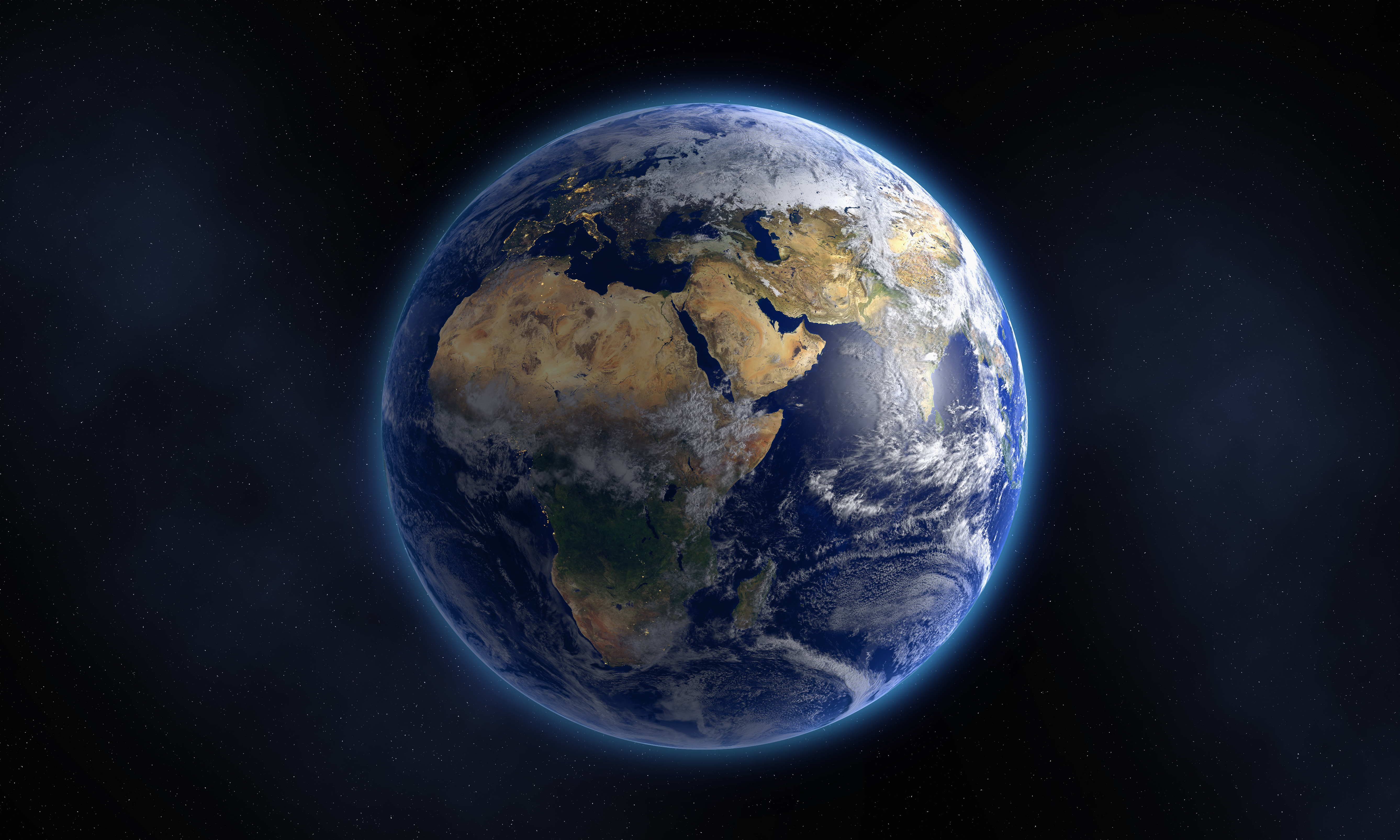 The book of genesis
A Study of the Pentateuch
Timeline of genesis 1-12
Genesis 1-11
God’s orderly creation – Climax in man 
Perfect (holy), Relationship, Purpose
Disintegrating work of sin – Anti-climax in corrupt world of flood and babel
Important verses + themes
God is Omnipotent, Omnipresent, and Omniscient 

1:1 “In the beginning God created the heavens and the earth.”
1:2 “…and the Spirit of God was moving over the surface of the waters…”
3:8  “…they heard the sound of the Lord God walking in the garden in the cool of the day…”
4:6 “…the Lord said to Cain, “Why are you angry? And why has your countenance fallen?”
6:5 “… the Lord saw that the wickedness of man was great on the earth, and that every intent of the thoughts of his heart was only evil continually…”
6:17 “…I am bringing the flood of water upon the earth, to destroy all flesh…”
Creation as a macro-temple
In Genesis 1, creation is depicted as the cosmic prototype of which all later temples are symbolic miniatures.
In each later biblical temple, the seventh day is when God’s presence fills the sacred space.
Creation: Genesis 1
Tabernacle Instructions: Exodus 25-31
Completion of the Tabernacle: Exodus 39-40
Jerusalem Temple Completion: I Kings 6-8